1
Acquisitions:		data loading
Mikyung Kang
Harvard-Yenching Library, Harvard University
What are Dataloads?
2
Orders:
Order Loader (MARC)
EDI Orders (EDI)

Invoices:
EDI Invoices (EDI)
XML Invoices (MARC)
Definitions
3
Order Loader (MARC files)
Nightly automated process that loads a bibliographic record and can create: holdings record, item record, and order
EDI Orders (EDI - Electronic Data Interchange files)
Electronic orders sent to the vendor through Aleph
XML Invoices (MARC files)
Electronic invoices created at Harvard with the Order Loader
EDI Invoices (EDI files)
Electronic invoices sent by the vendor
Records created by data loading
4
Bibliographic record

Holding record

Order record

Item record with machine-generated barcode#

Invoice record with line items
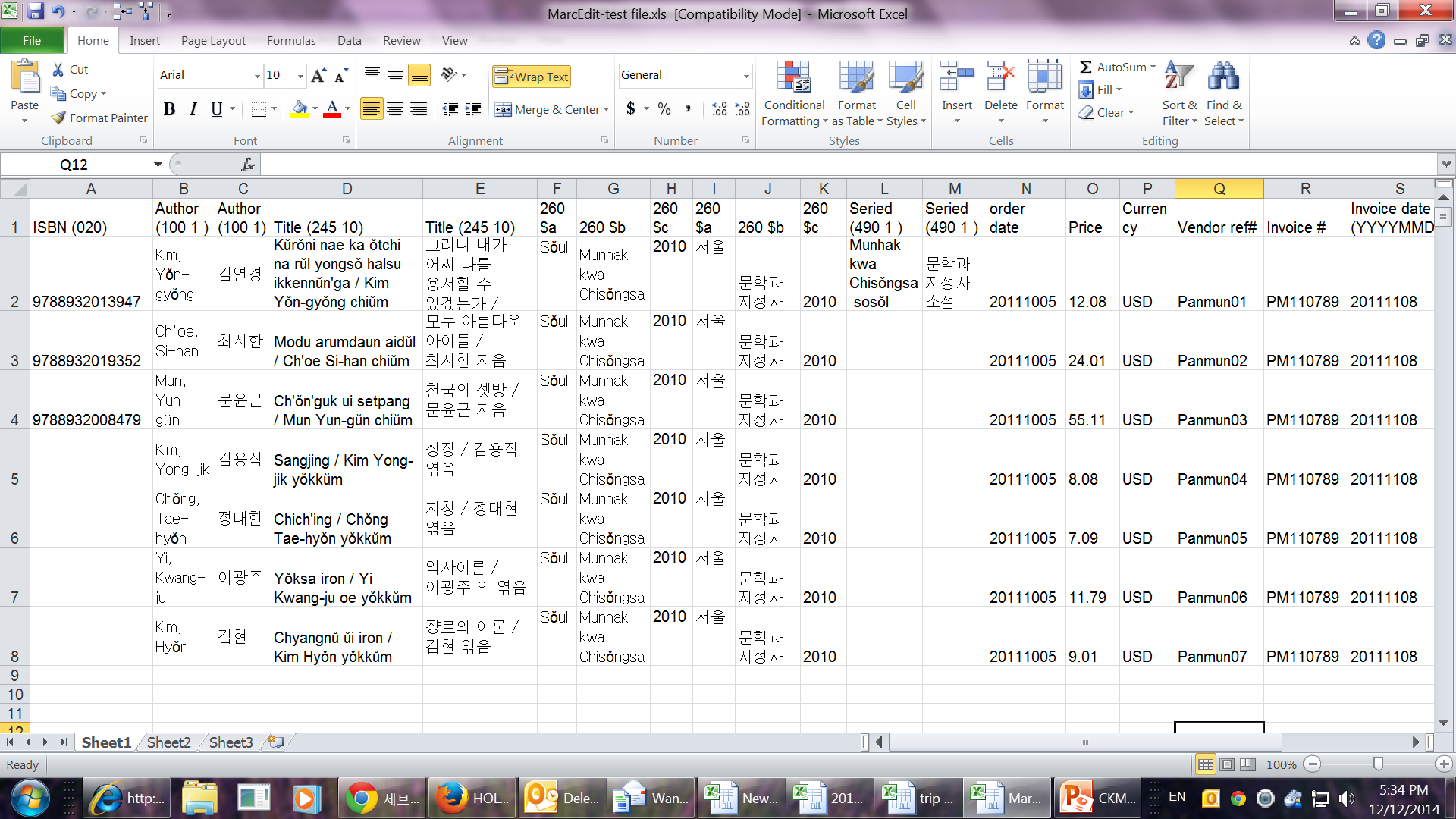 Excel Template for MarcEdit
5
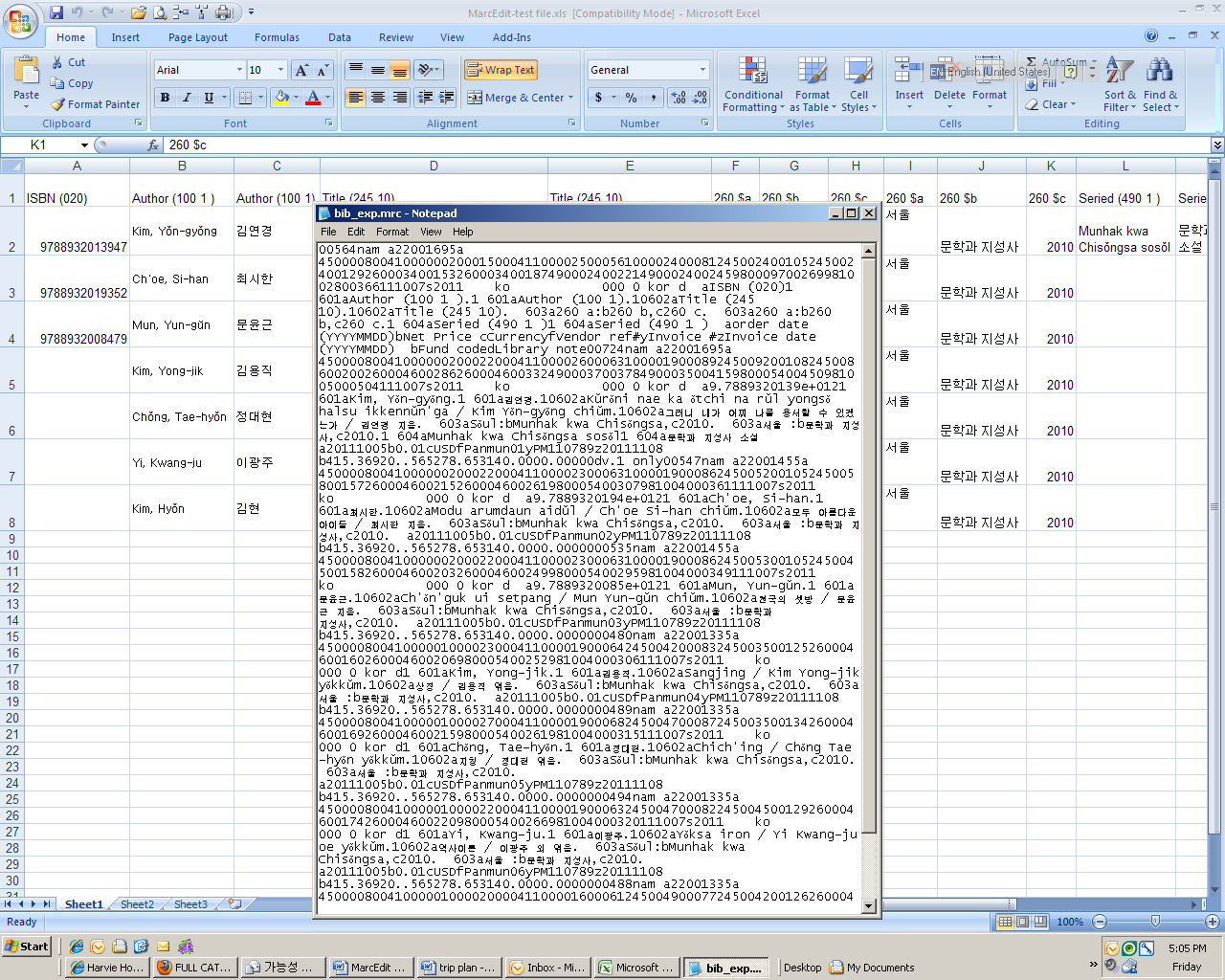 MARC file 
converted
from Excel using 
MarcEdit
6
Data mapping
7
Vendor record tag          Aleph field
980 $a     Order date (YYYYMMDD)
980 $b     List price (optional)
980 $e     Net price
980 $c     Currency
980 $f     Vendor reference number
980 $g     Number of copies
981 $b     Fund code (supplies year extension)
981 $d     Library note
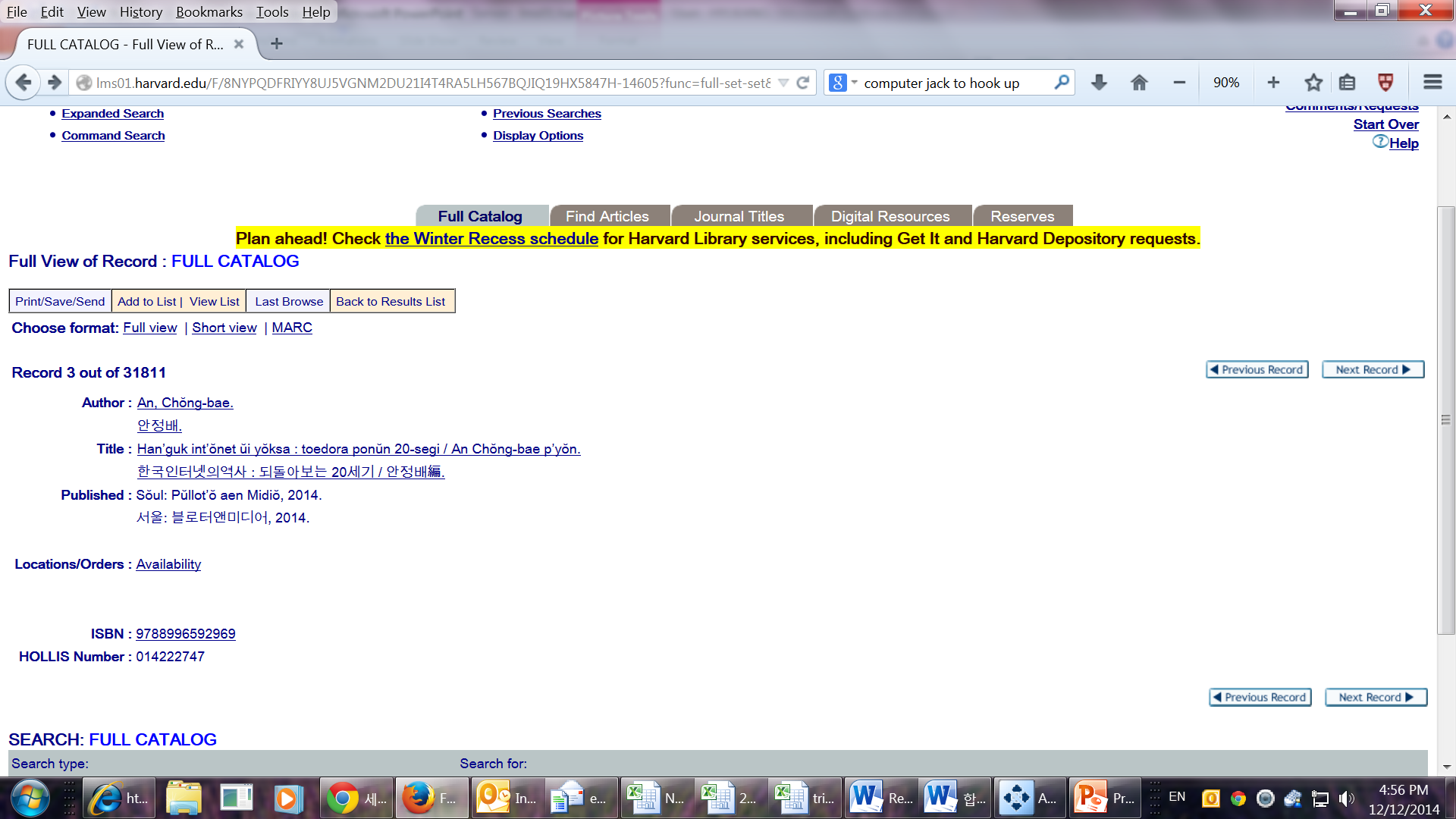 Order Record created 
by Data Loading; 
Display in OPAC
8
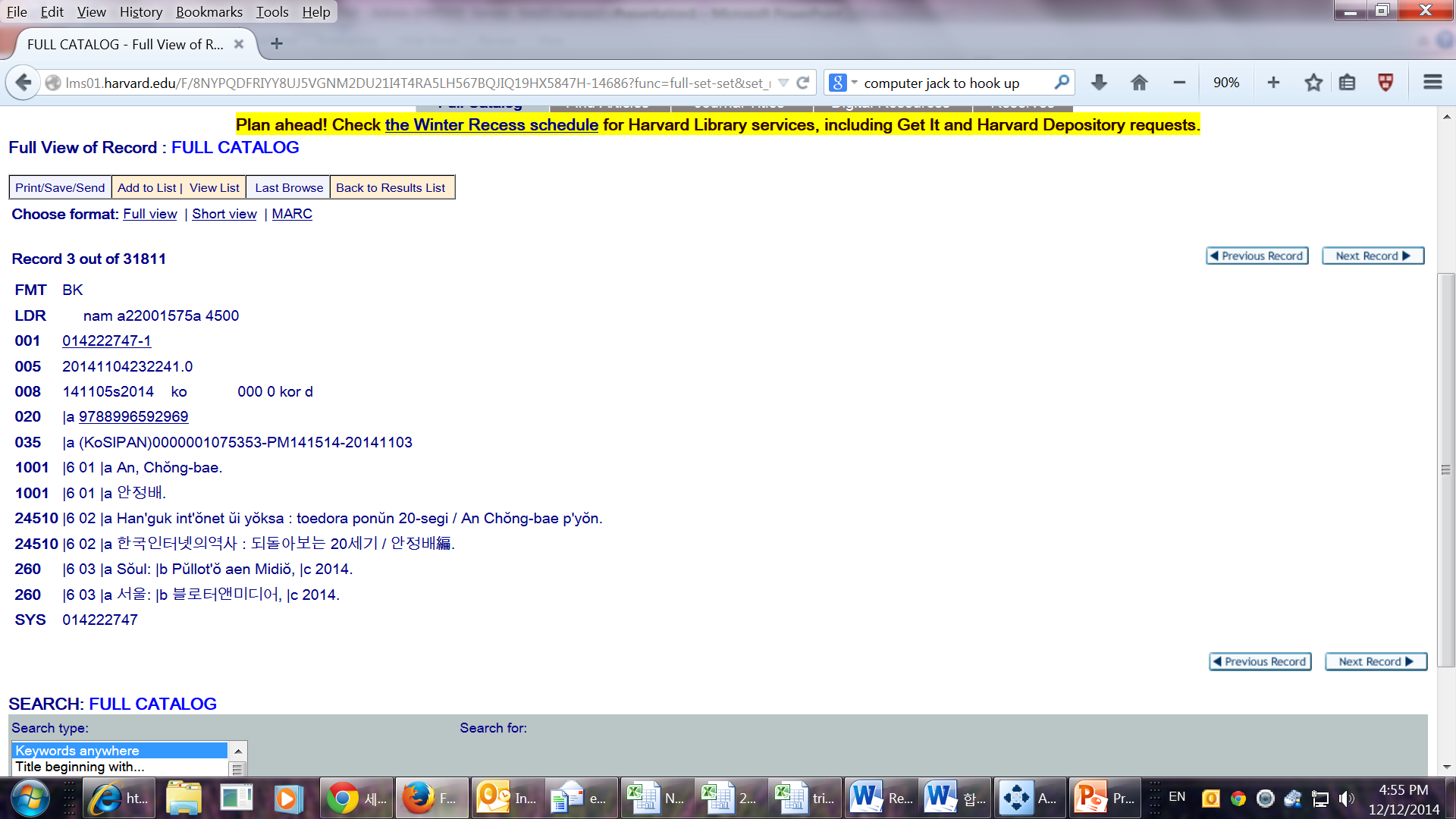 MARC Display
9
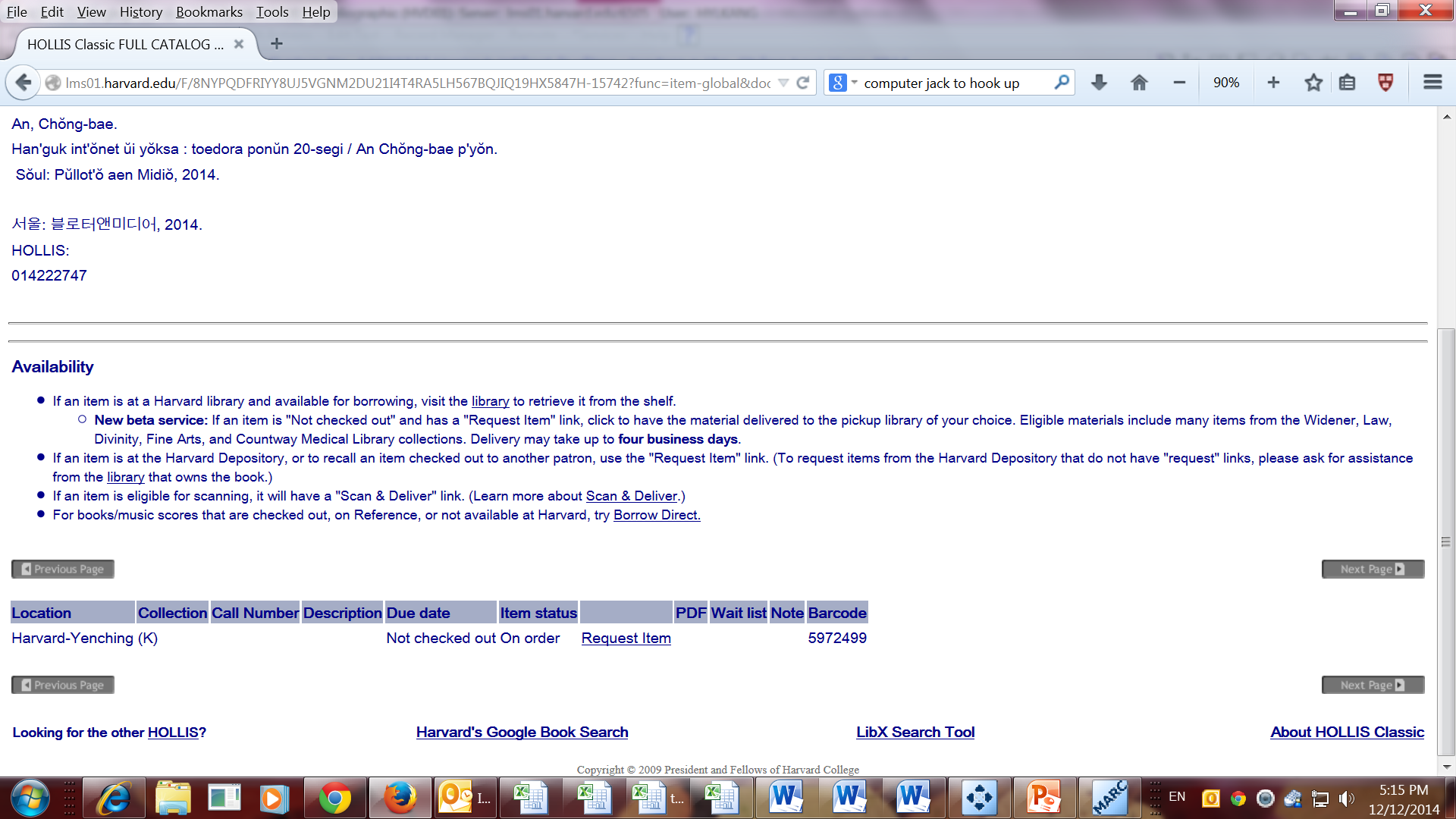 Item Status display in OPAC
10
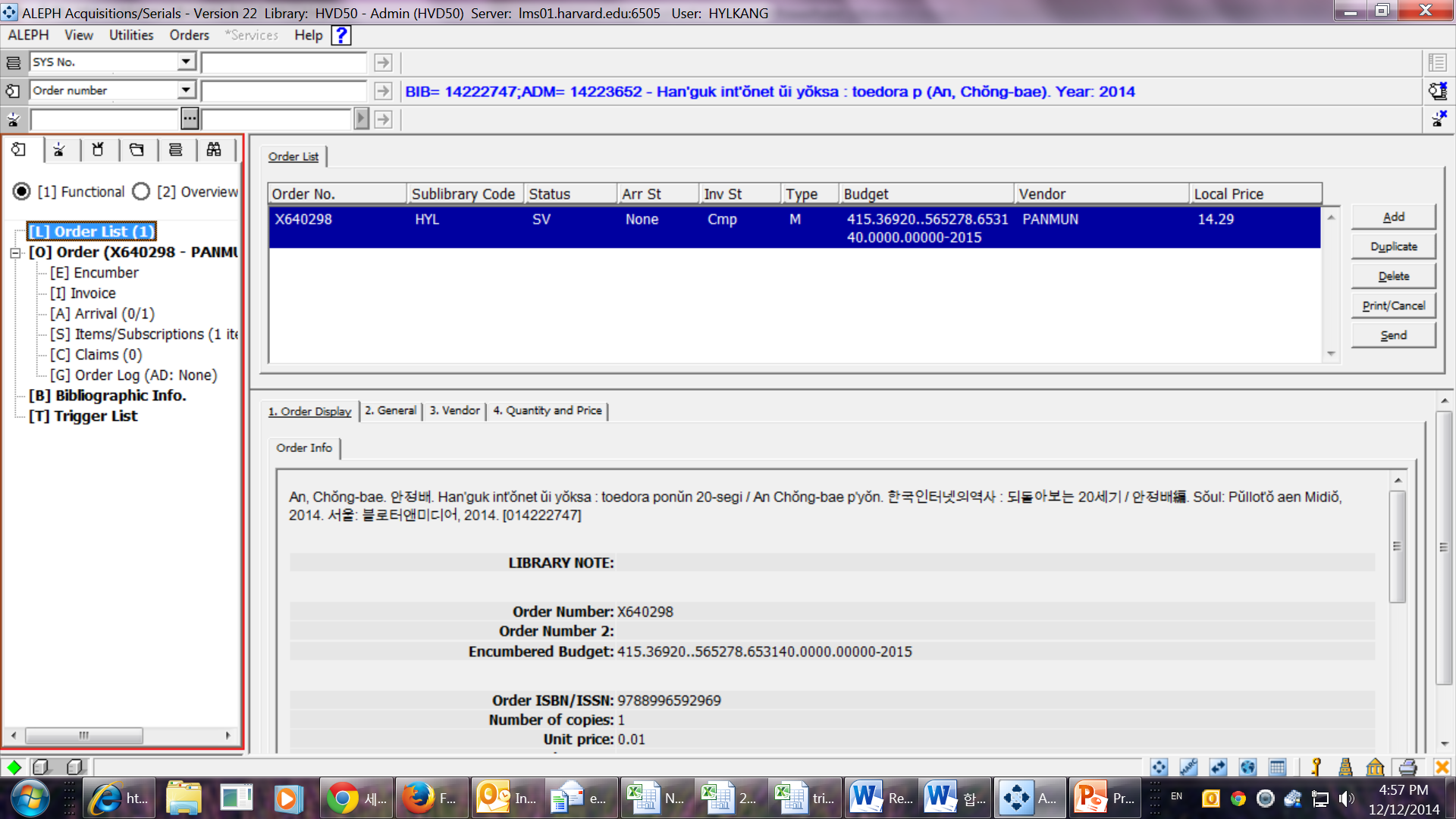 Order Record in Aleph
11
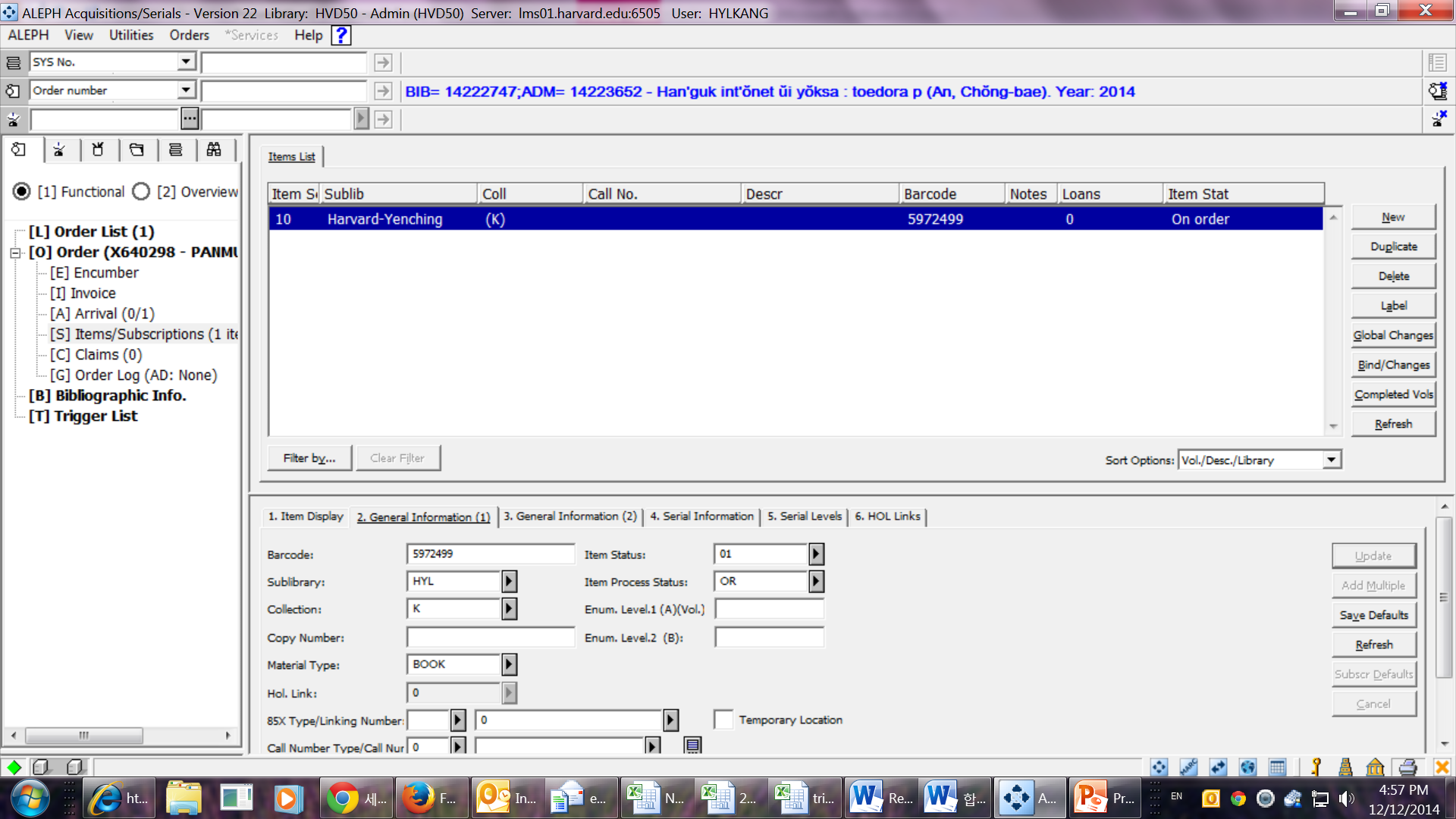 Item record in Aleph
12
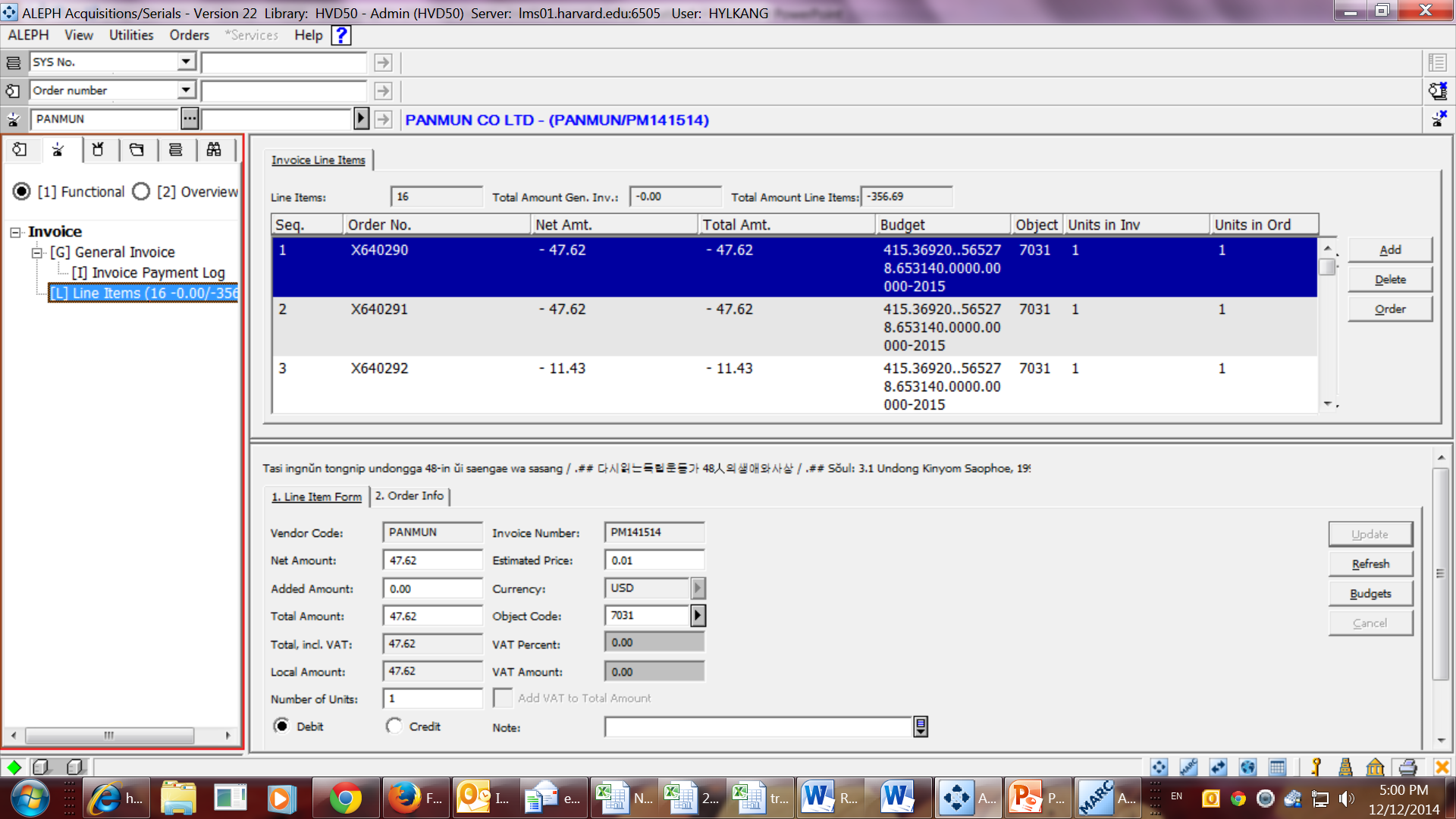 Invoice Record with 
Line Items
13
UNA:+.? '
UNB+UNOC:3+3027180040000:14+0000000020946:14+141121:1021+096'
UNH+001282096+INVOIC:D:96A:UN:EAN008'
BGM+380+43013285+9'
DTM+137:20141121:102'
NAD+SU+3027180040000::14'
NAD+BY+0000000020946::14'
CUX+2:USD:4'
ALC+C++++FC:::SHIPPING'
MOA+8:74.68:USD:4'
RFF+BFN: '
LIN+1++9782708409774:EN'
IMD++010+:::Chatenet, M.'
IMD++050+:::Le prince, la princesse et leur logis. Manières'
IMD++050+:::d'habiter dans l'élite aristocratique européenne.'
IMD++109+:::Editions Picard'
IMD++110+:::Paris'
IMD++170+:::2014'
QTY+47:1'
MOA+146:69.79:USD:4'
MOA+66:69.79:USD:4'
MOA+203:69.79:USD:4'
PRI+AAB:69.79'
RFF+SLI:1204979'
EDI Invoice Sample
in text
14
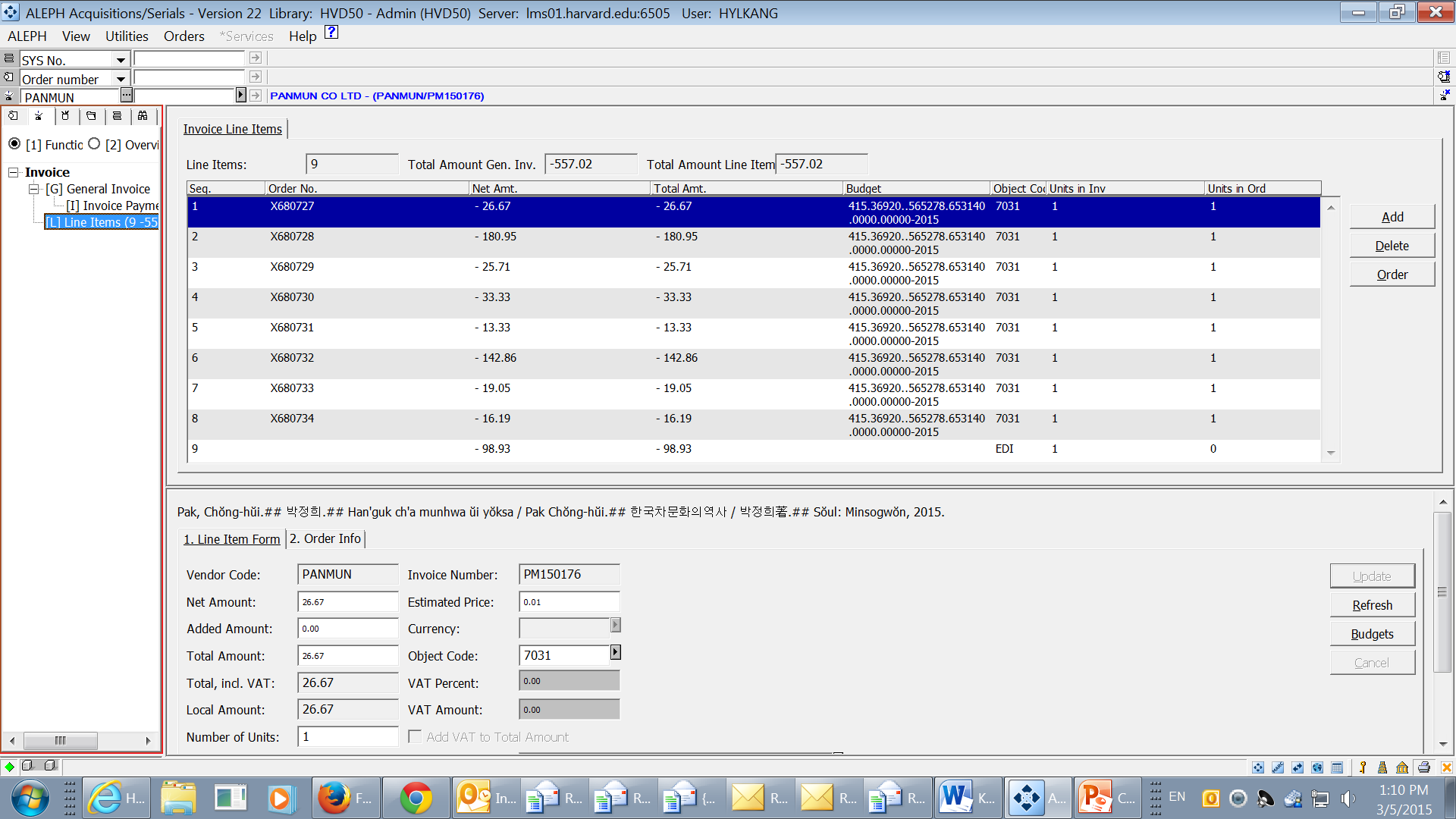 EDI Invoice in Aleph
15